Workforce Training Initiatives in Other States’ Medicaid 1115 Waiver Applications
Sunita Mutha, MD, Joanne Spetz, PhD, 
Janet Coffman, PhD, and Margaret Fix, MPH
Center for the Health Professions at UCSFNovember 20, 2014
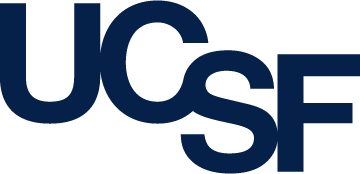 Sources of Information
Medicaid.gov website
Pending applications
Demonstration approval letters

State Medicaid agencies’ websites

Websites for other state programs funded through Medicaid 1115 waivers
2
States with Workforce Initiatives Approved or Pending in 1115 Waiver Applications
Illinois
Minnesota
New Hampshire
New Jersey
New York 
Oregon
3
Three Major Types of Initiatives
Train more health professionals

Innovative ways to address whole person care

Create incentives for health professionals to serve Medicaid beneficiaries and other underserved populations
4
Overview of Waiver Strategies by State
5
Train More Health Professionals
Illinois
$10 million/yr. for a pilot program; similar to the Teaching Health Center GME program
$26 million/yr. to medical & dental residency programs in specialties in great demand in medically underserved areas
At least $50 million/yr. for training programs to increase access to care in underserved areas 
Multiple occupations
Multiple educational levels
6
Train More Health Professionals – 2
Minnesota
Distribution of at least $21.7 million through the Medical Education and Research Costs Trust Fund

Institutions providing medical or dental education are eligible

Some funds targeted to improve access to care for underserved populations
7
Train More Health Professionals – 3
New Jersey
Hospitals enrolled as a New Jersey Medicaid provider, and previously receiving a supplemental payment under the Medicaid State plan in 2012 can receive two types of payments:
GME Transition Payments 
Hospital Relief Subsidy Fund (later replaced with DSRIP program)
8
Train More Health Professionals – 4
Oregon
Up to $178 million for health workforce training programs operated by public colleges and universities

Through community colleges:
Establish a standardized CHW curriculum 
Train 300 additional CHW by December 2015
9
Increase Retention
Oregon
$2 million/yr. for a loan repayment program for health professionals who commit to serving Medicaid populations in rural and underserved areas
Eligible professions include:
Dentists and dental hygienists
Mental health professionals
Nurse practitioners
Physician assistants
Primary care physicians
10
Increase Retention – 2
New York
$250 million over 5 years to recruit and retain health professionals in underserved areas
Doctors Across New York (DANY): loan repayment and incentives to establish or join existing practices

Primary Care Service Corp:  loan repayment for:
Advanced practice nurses
Dentists and dental hygienists
Mental health professionals
Physician assistants
11
Increase Retention –3
Illinois

$10 million/yr. for loan repayment for health professionals who commit to serving Medicaid enrollees in underserved areas 

Establish a "bonus payment pool" to provide funds to Critical Access Hospitals and other safety net hospitals to create loan repayment programs
12
Address Practice Limitations
New York

$250 million over 5 years to train:
CHW and home care workers as care coordinators
Personal care assistants as home health aides
CNAs as medical assistants
LPNs as health coaches
RNs as certified diabetes educators
Lab technicians as laboratory technologists
Transitional case managers as health home case managers
13
Greater Efficiency
New York
Example: Training and retraining for case management staff in health homes aimed at:
Integrating management of medical and behavioral health needs
Reducing communication challenges
Enhancing cultural competence
Increasing use of successful outreach, engagement, and care management strategies
Promoting team-based multi-disciplinary care
14
Address Whole Person Care
New Hampshire

$5 million in grants for workforce development aimed at substance use disorder and other behavioral health conditions
Possible topics include: 
Crisis intervention
Crisis stabilization
Substance misuse and abuse
Alcohol abuse
Prescription drug abuse
15
Address Whole Person Care – 2
New York
Hospital-Medical Home (H-MH) 
Prepare primary care residents to deliver team-based, patient-centered, continuous care, with a focus on care transitions and population health

Training done in hospital outpatient departments and other ambulatory care settings

119 primary care residency programs; includes 1 in 3 physicians-in-training in NY
16